Unit8 Topic 1
How is the weather in winter?

Section C
WWW.PPT818.COM
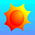 sunny
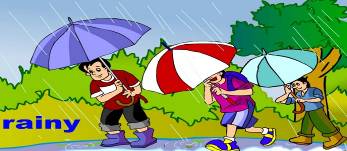 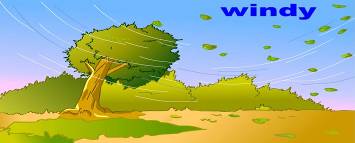 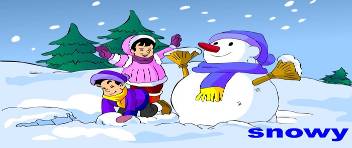 Describe the weather and activites.
It’s…
 I can ... /It’s  a  good time to …
Make a weather report.
Example:
      The weather in Beijing was cloudy yesterday. The highest temperature was 20℃ and the lowest temperature was 15℃.
The weather in different places.
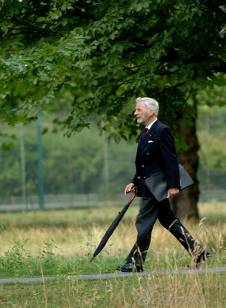 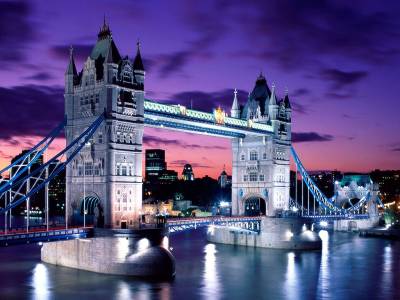 umbrella
England
In England, you had better take an umbrella when you go out.
最好
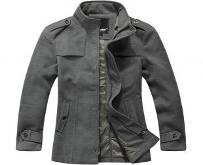 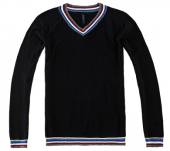 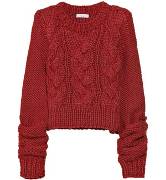 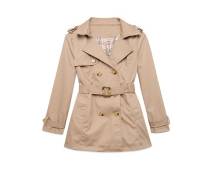 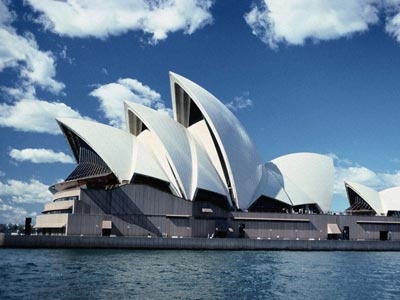 Australia
In Australia, it's  winter in August, remember to wear warm clothes .
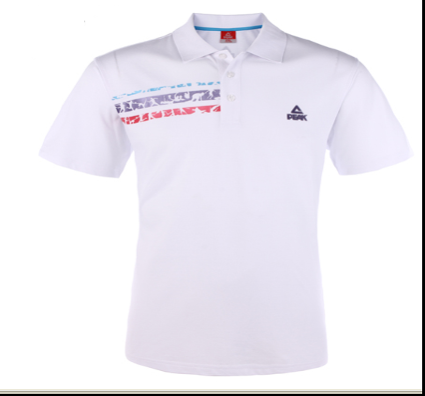 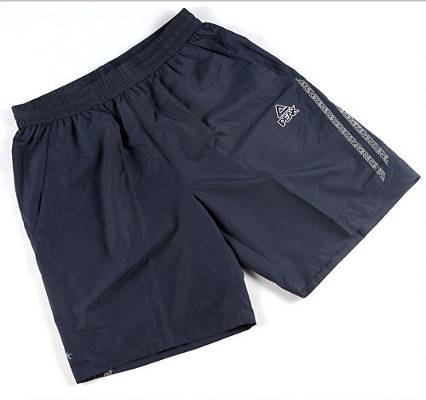 hot
You need to wear a T-shirt and shorts.
In most areas of China, it is very hot in August.
大多数
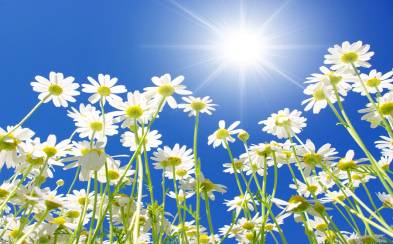 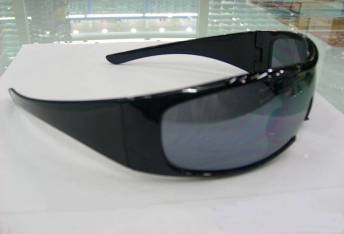 a pair of sunglasses
The sun shines brightly.
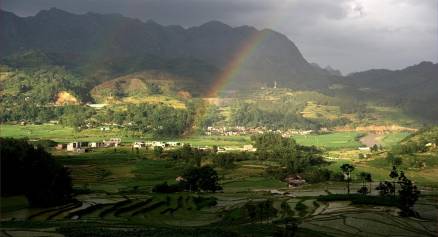 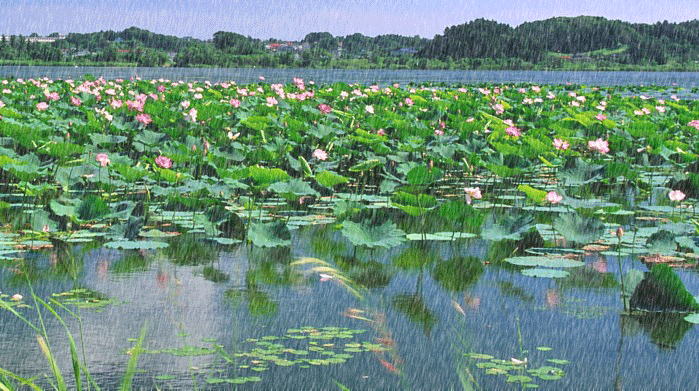 Sometimes it rains suddenly.
But later on, it may get fine again.
Write down the meaning of each word.
holiday    _________       umbrella_______________  sunglasses _______________            shorts     _______________
travel        _______________       wear       _______________
suddenly    _______________              shine      ________________
假 期
雨 伞
太阳镜
短 裤
旅 游
穿，戴
突 然
照 耀
Talk about the place you are going to visit and the weather there. Then ask him or her to give you some suggestions.
Example:
        It is hot/sunny...in Chongqing/Shanghai... You'd better wear sunglasses and shorts...
Beijing
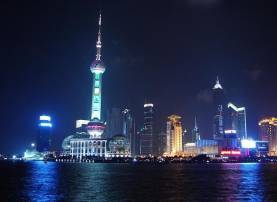 Shanghai
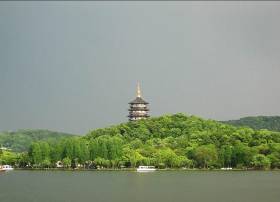 Hangzhou
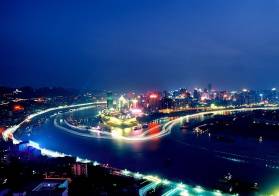 Chongqing
Dali
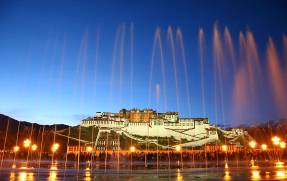 Tibet
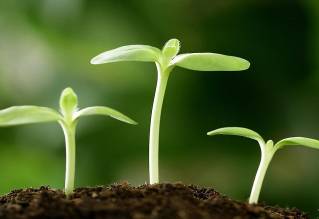 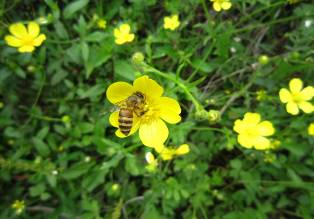 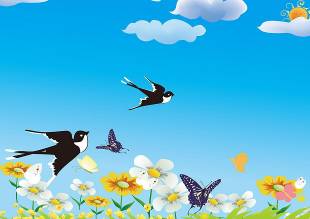 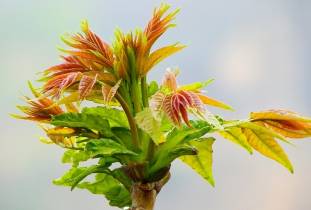 Four Seasons in China.
The flowers come out.
Everything comes back to life in spring.
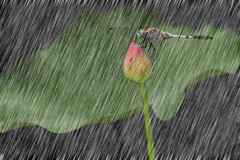 Summer
Sometimes it rains heavily in summer.
heavy
Fall
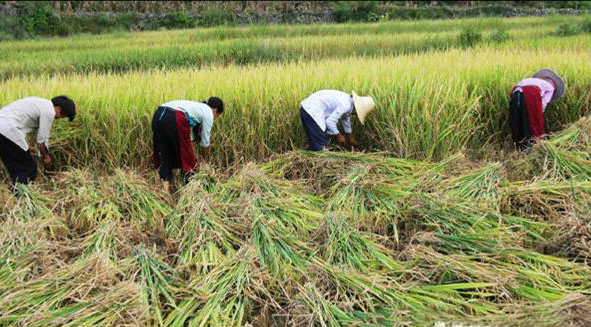 harvest
The farmers are busy harvesting in fall.
be busy doing...“忙于做...”
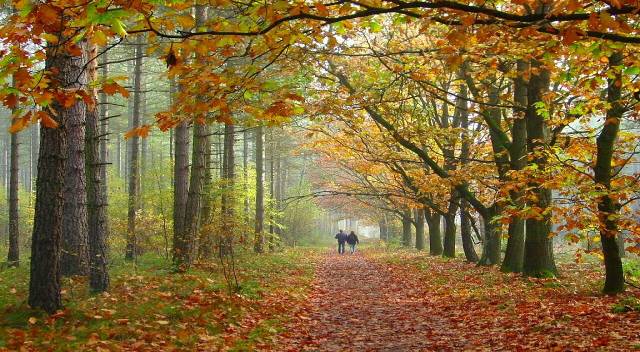 Fall
leaf
leaves
Many leaves fall  from the trees in fall.
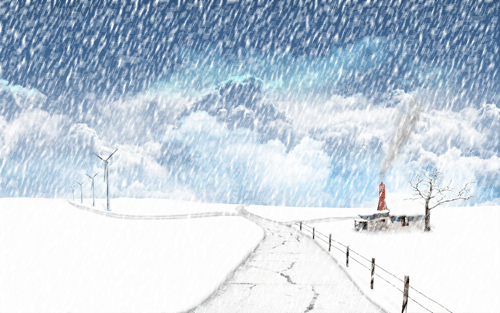 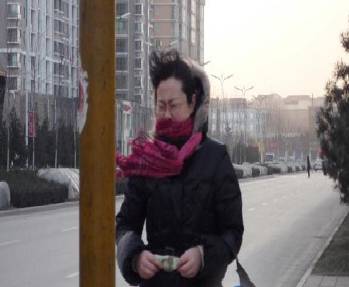 Winter
It's snowy and the wind is blowing strongly.
Sometimes there is ice on the street in winter.
冰
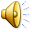 Listen and complete the passage.
In China,_________returns in March. The weather gets______. Everything comes back to life. Trees turn green and flowers come out. It is a wonderful season.
     ________begins in June. It is very______. It often rains and sometimes it rains heavily.
     ______comes after summer. It is the harvest season, and the farmers are busy harvesting. It's_____and the leaves fall from the trees. The cold weather is coming.
     ______lasts from December to February. It's a very_____season. We all wear warm clothes. The wind blows strongly and sometimes there is ice or snow.
spring
warm
Summer
hot
Fall
cool
Winter
cold
Read the passage aloud.
Make notes according to 2a.
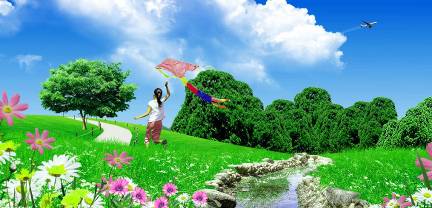 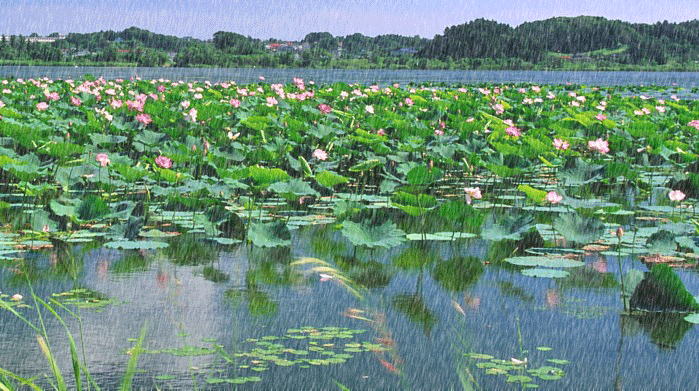 Spring
return in March
get warm
come back to life
a wonderful season
fly kites  ...
Summer
 begin in June
 hot
 rain heavily
 go swimming
 ...
Fall
 come after summer
 harvest season
 cool
 leaves fall
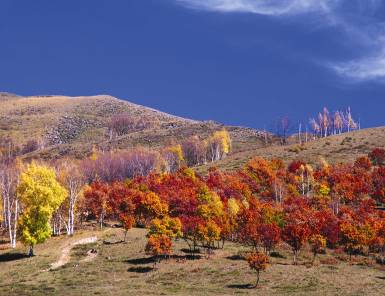 Winter
last from December to February 
cold
wear warm clothes
wind blows strongly
ice or snow
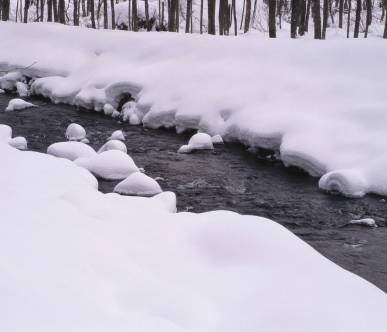 Listen and read the words aloud, paying attention to the word stress.
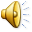 'February  De'cember  Ju'ly  
'sometimes  'harvesting
'everything  Au'stralia  'sunglasses
'Canada  um'brella
Listen to the pronunciation of past form of each verb. Then read them aloud.
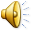 Summary
1. Learn some phrases:
       had better(do sth.),  go out,  later on, get fine,
       come back to life, come out, be busy doing sth. 
2. Learn how to make suggestions for traveling.
       (1)You’d better find out the weather in different places in August.
       (2)You need to take an umbrella when you go out.
       (3)So it's the best time to go there.
3.Learn some useful expressions about the seasons.
       (1)Everything comes back to life.
       (2)Trees turn green and flowers come out.
       (3)It often rains and sometimes it rains heavily. 
       (4)It’s cool and the leaves fall from the trees.
       (5)The wind blows strongly, and sometimes there is  ice or snow.
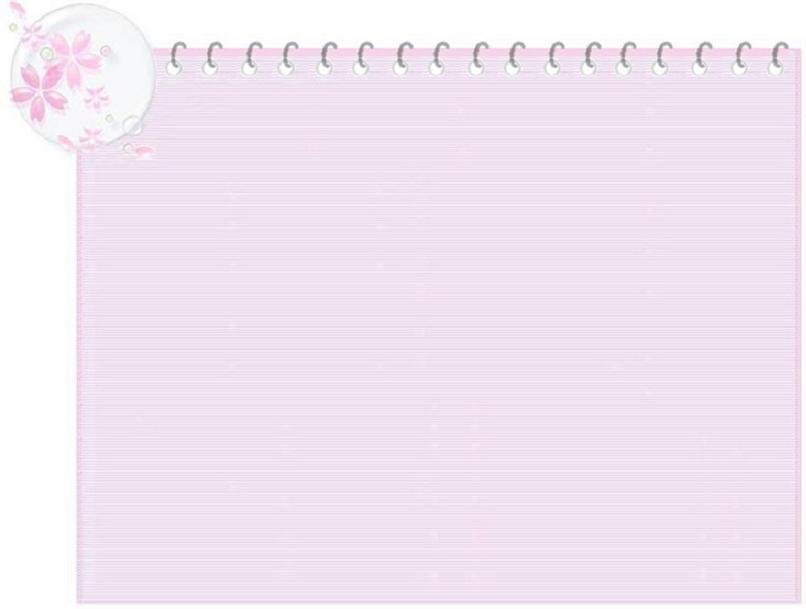 Homework
Read  1a and 2a, then recite them.

2. Finish Section C in your workbook.
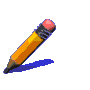